Making the Most of Existing Resources
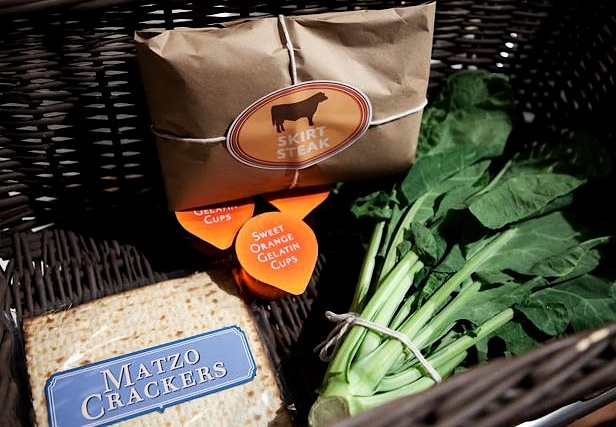 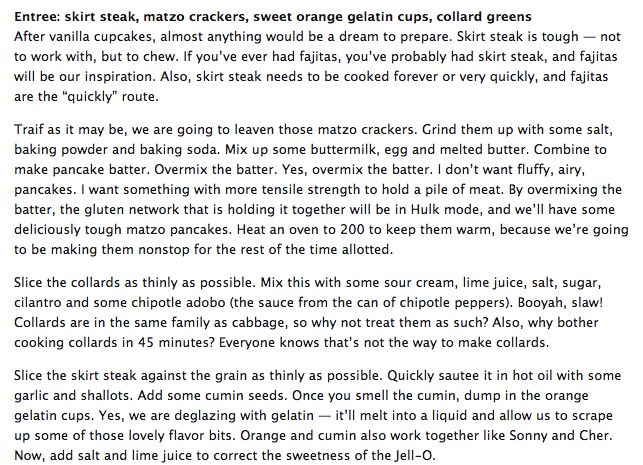 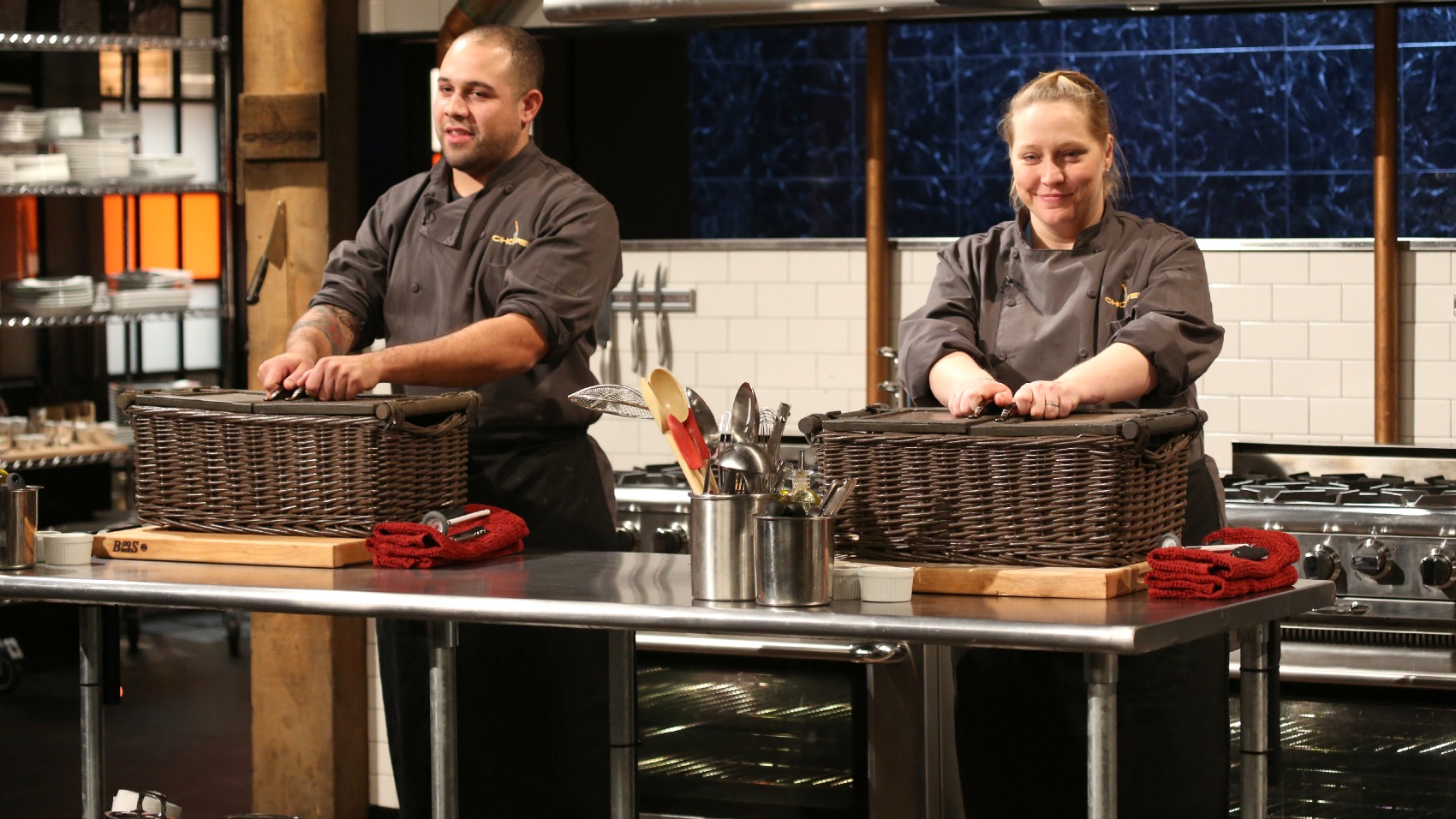 AGLSP Pre-Conference Workshop, October 15, 2015 
Organized by Michael Garval and Marylu Hill
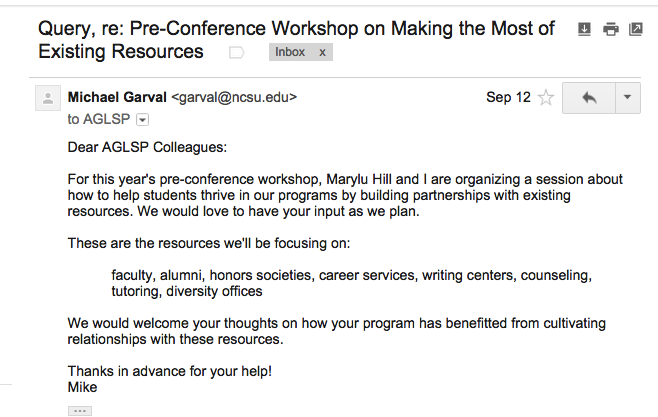 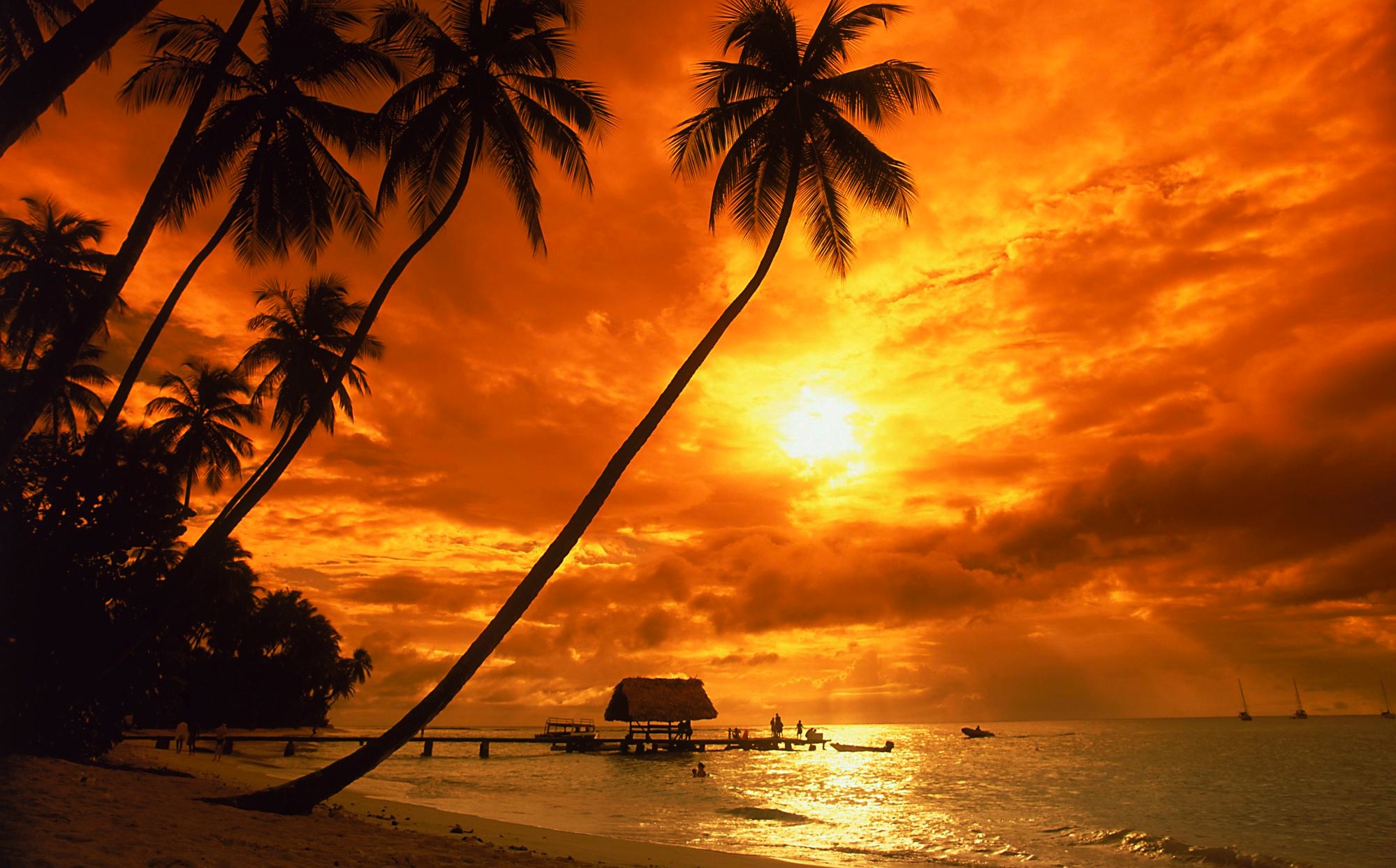 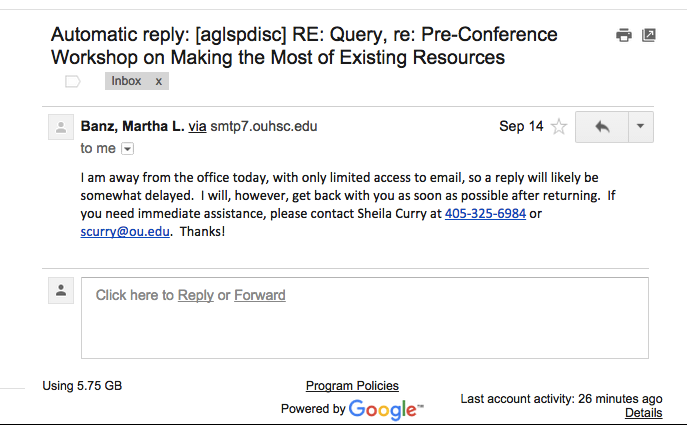 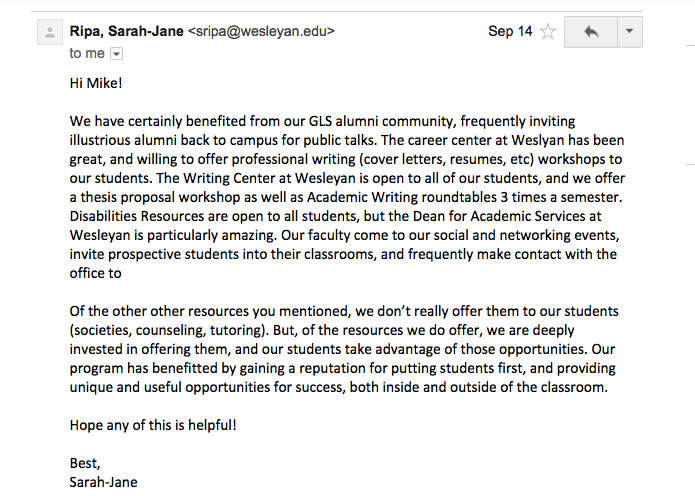 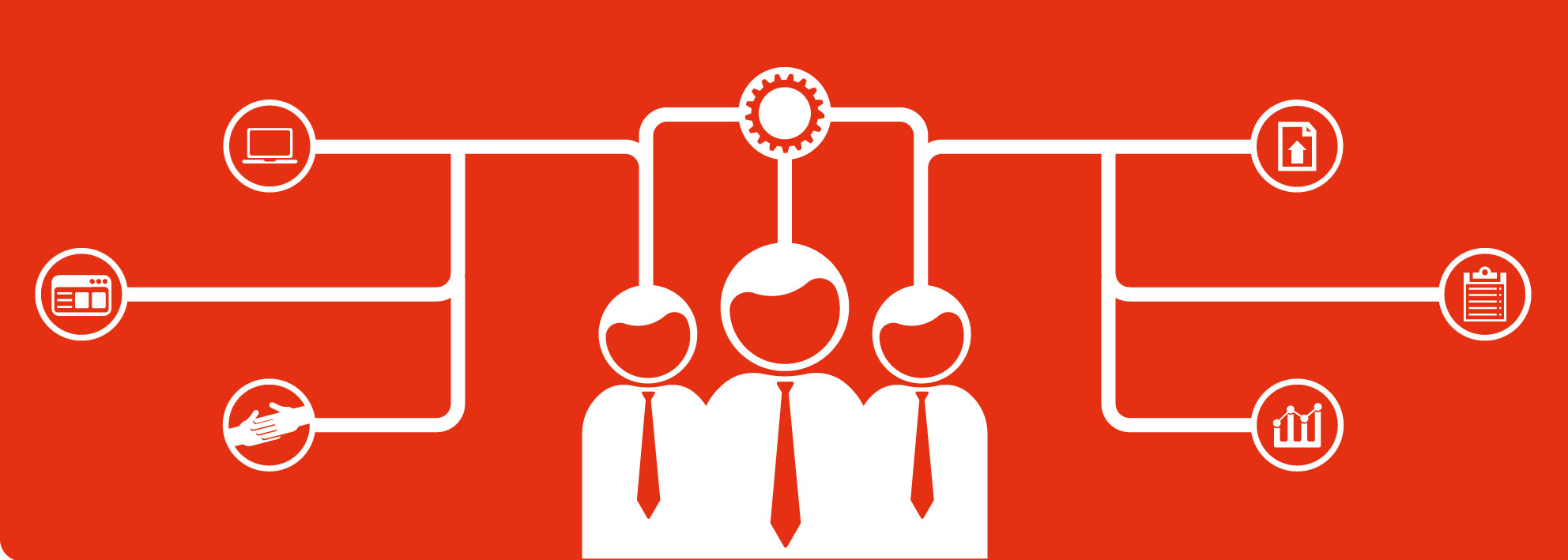 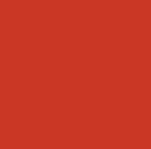 (Stupid corporate graphic illustrating 
diverse solutions to a problem.)
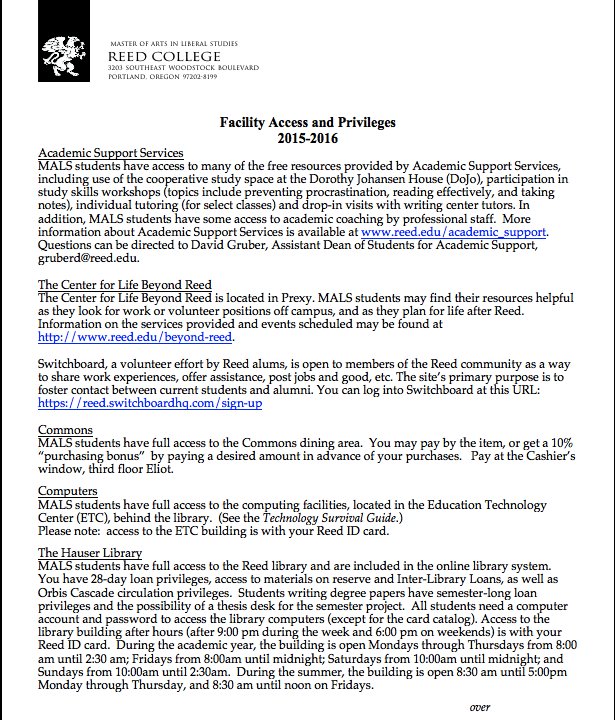 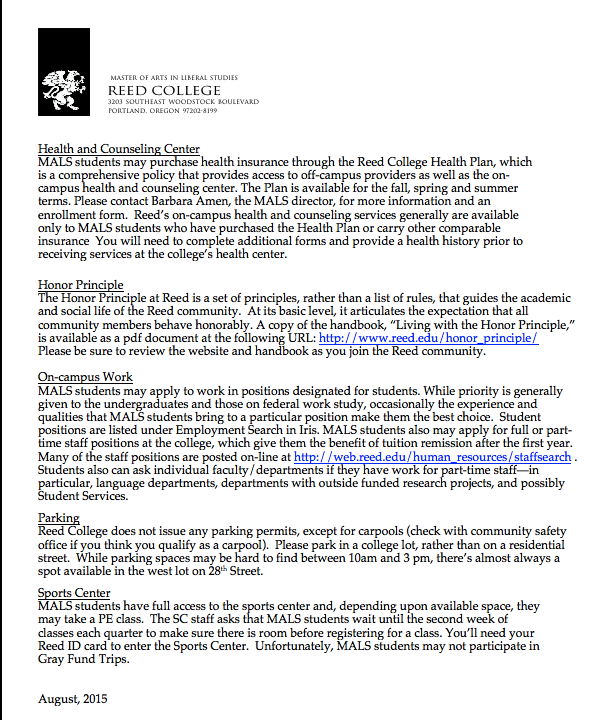 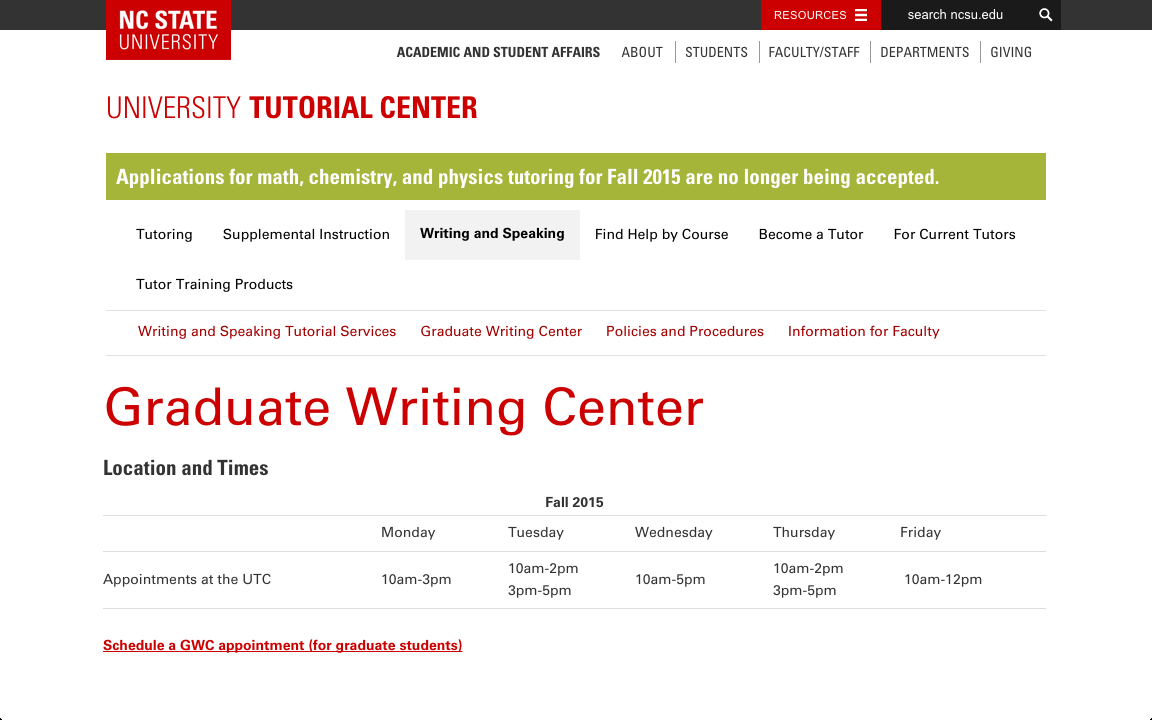 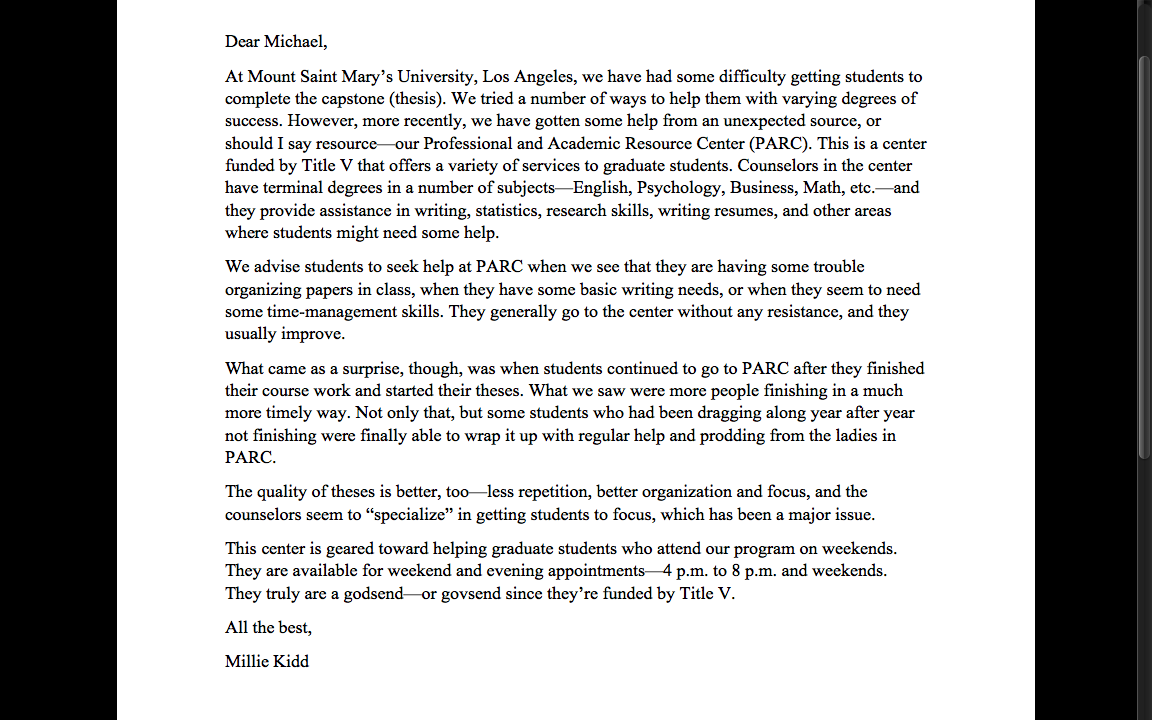 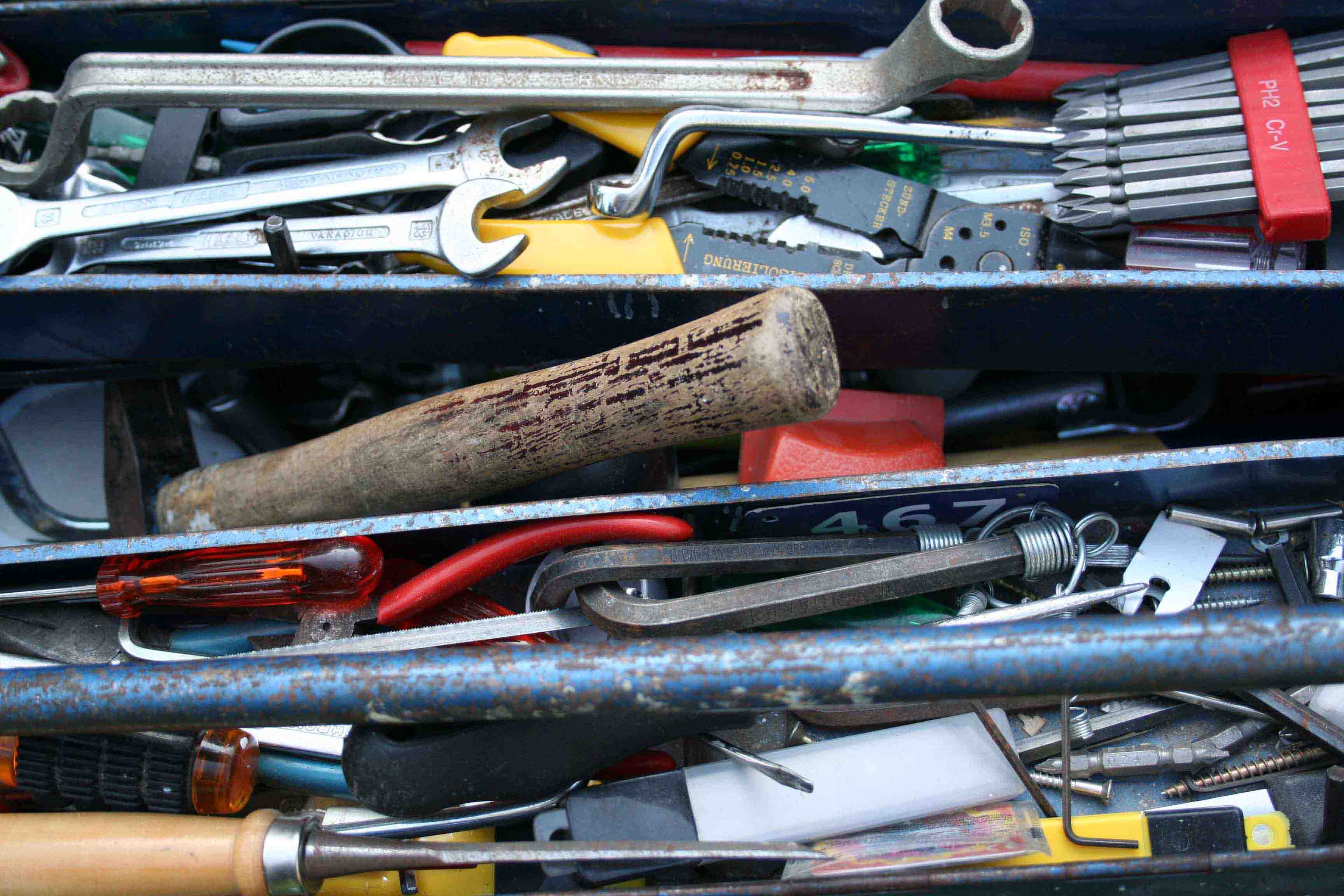 What are “existing resources”?
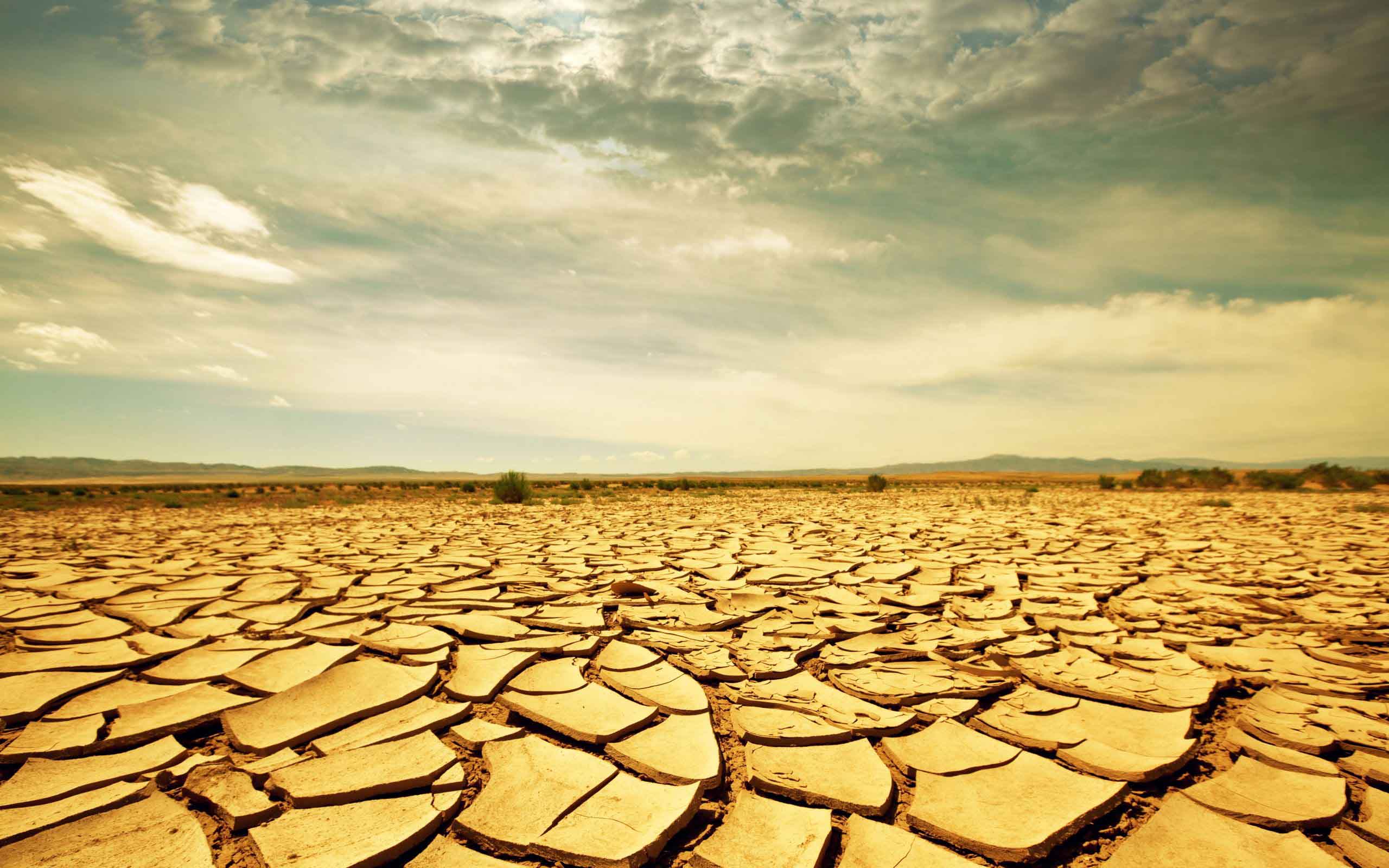 Looking for resources in all the wrong places?
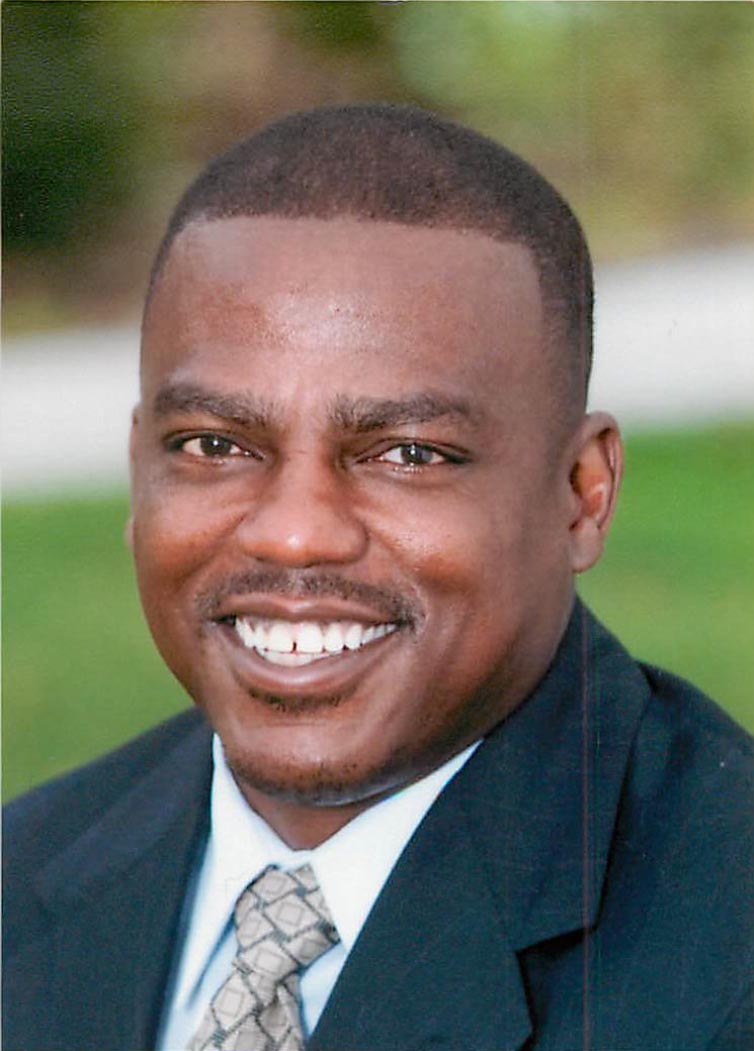 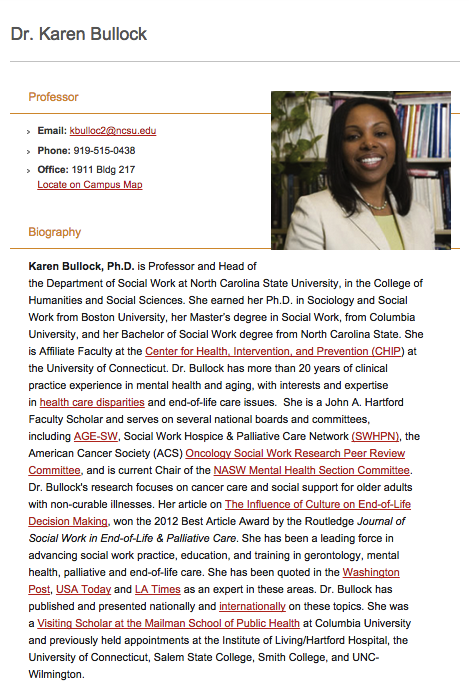 Joe Johnson, Student Diversity Coordinator
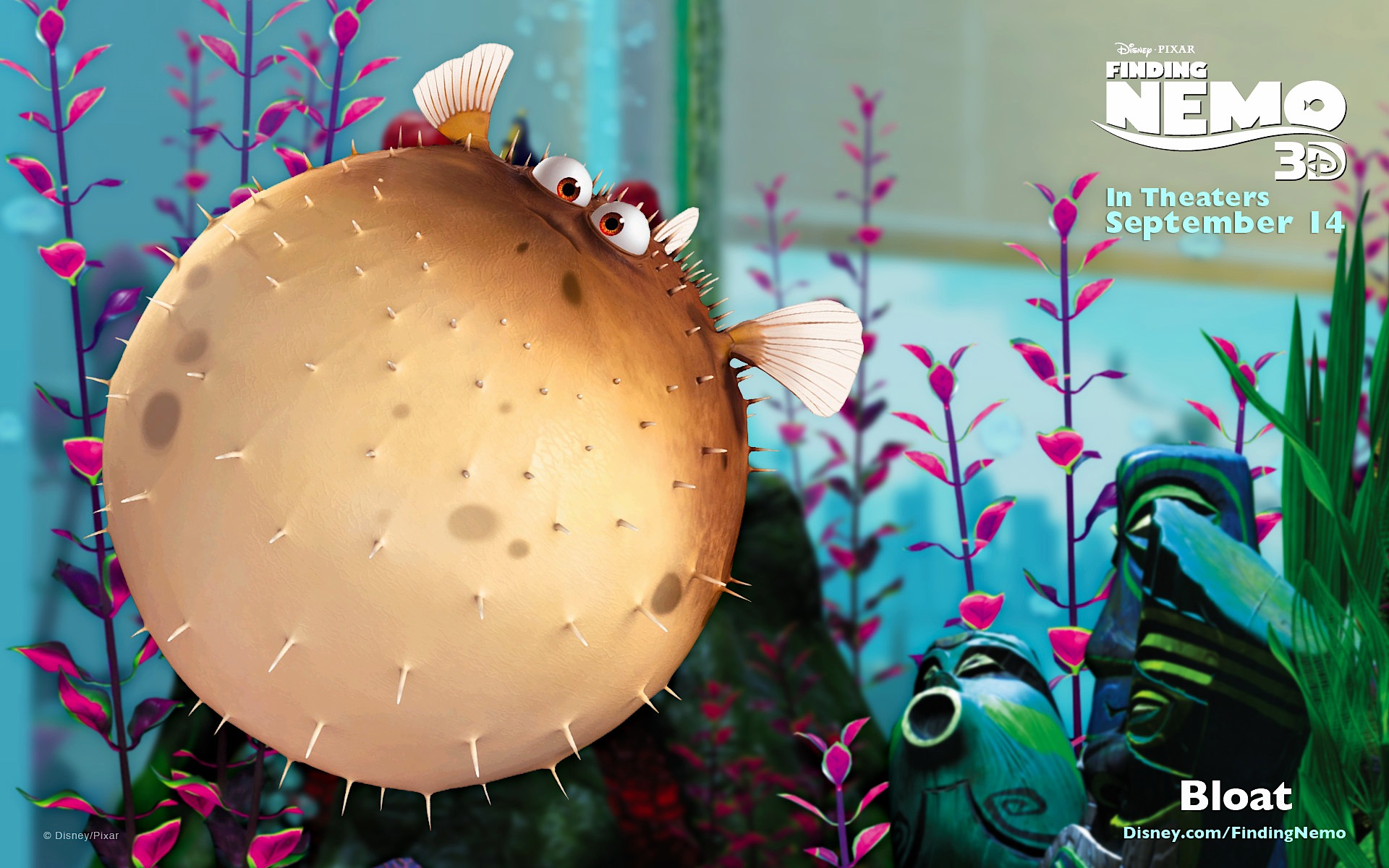 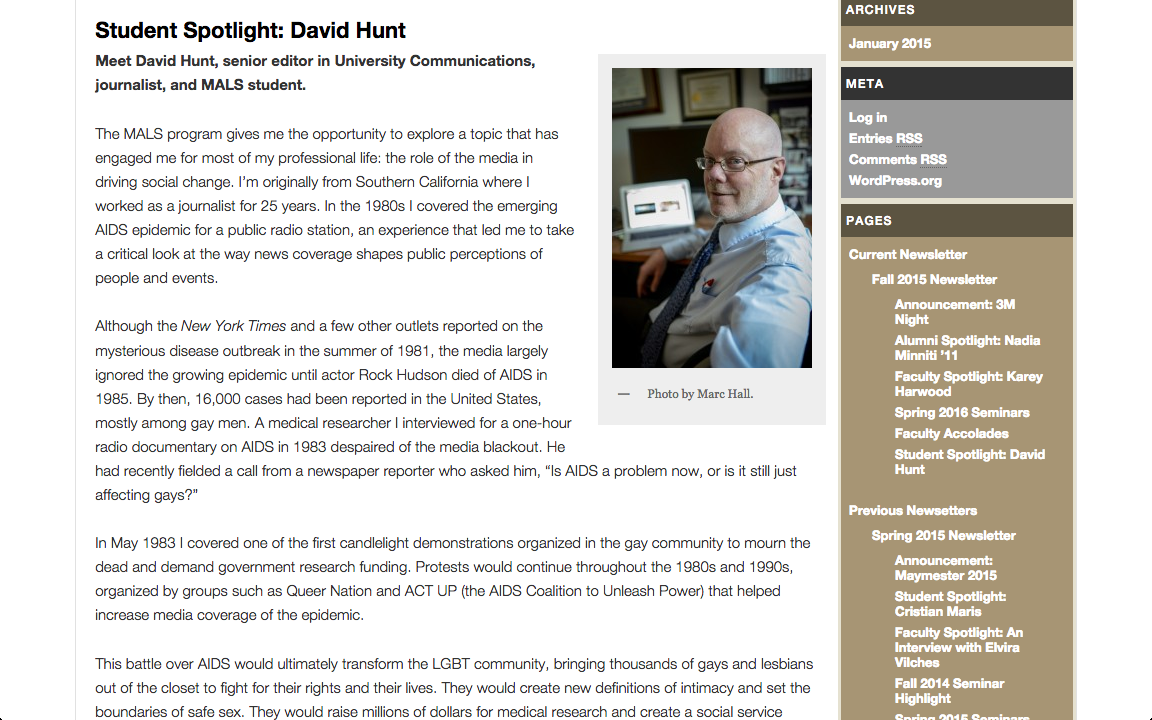 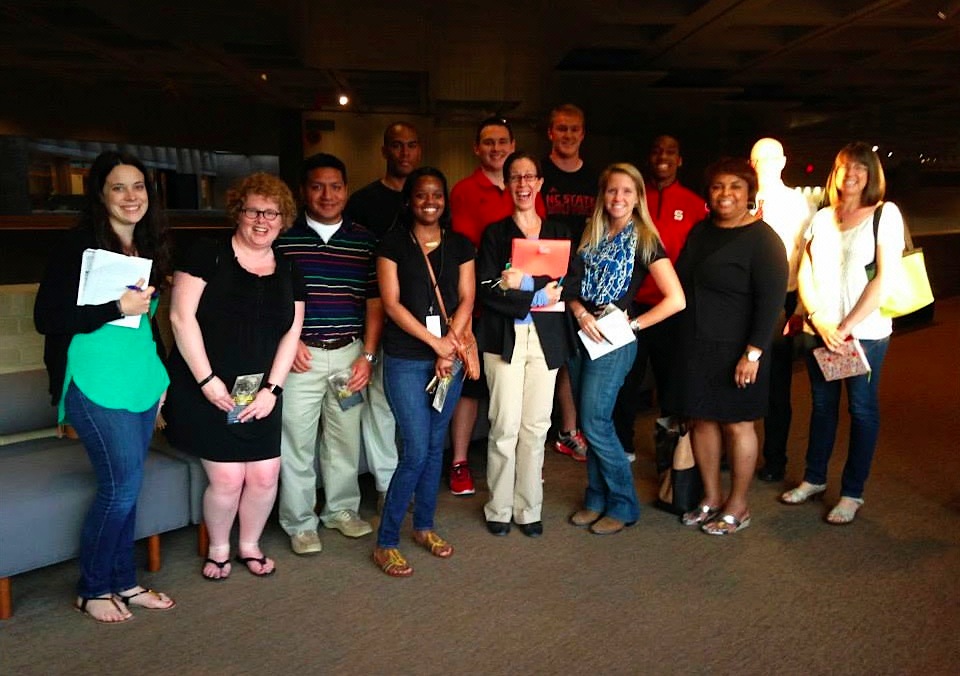 Prof. Shelley Garrigan’s MALS Seminar,“Triangle Museums in Local, National, and Global Contexts”
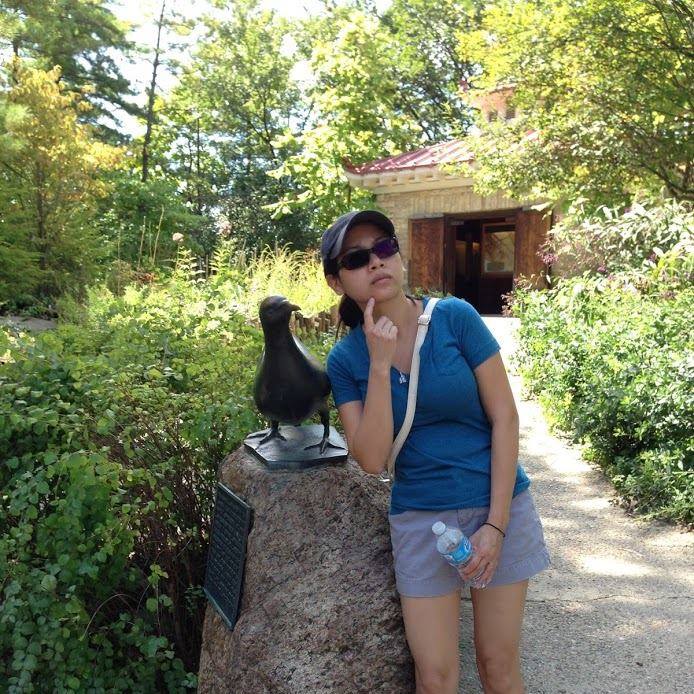 Mya Nguyen, MALS Program Associate
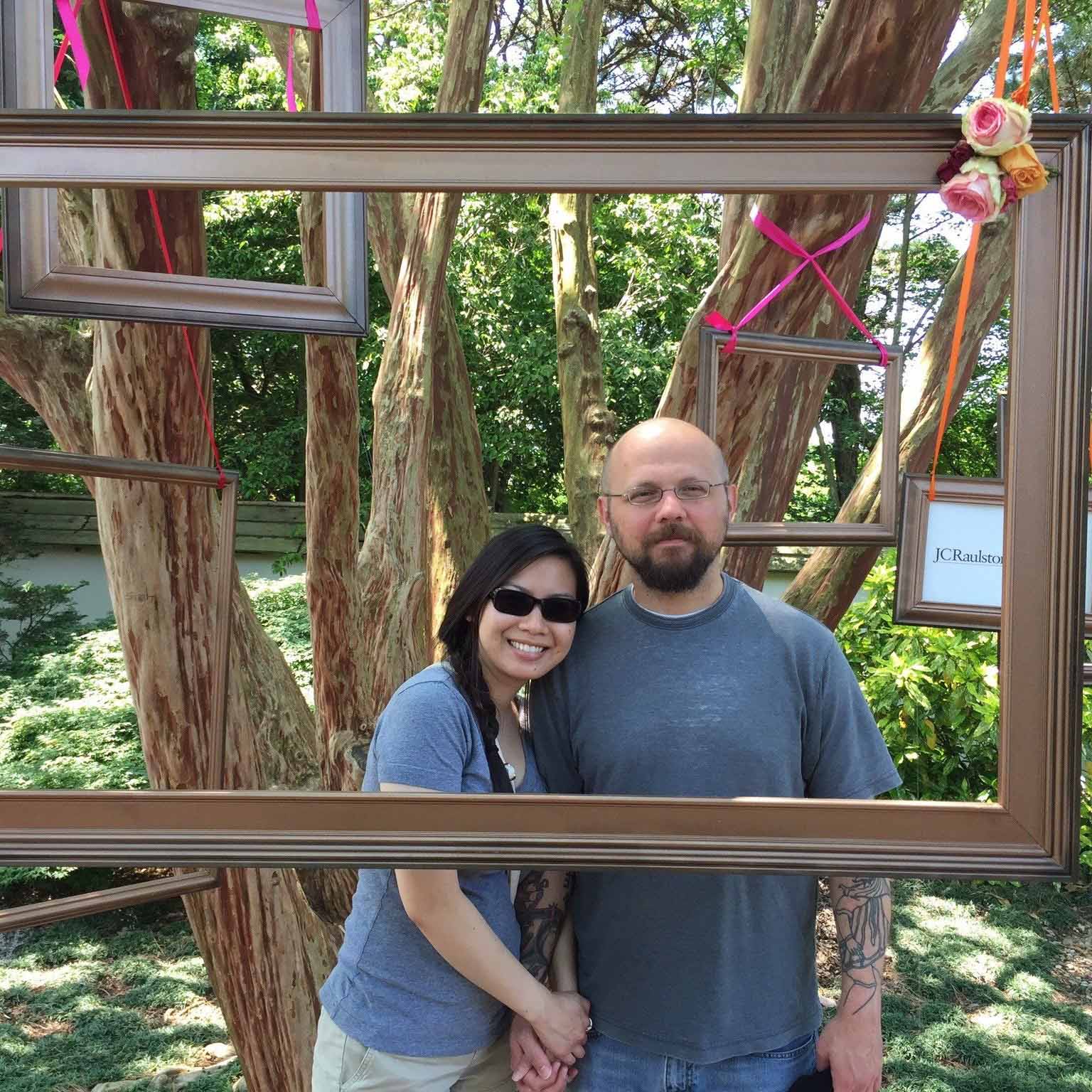 Mya & James
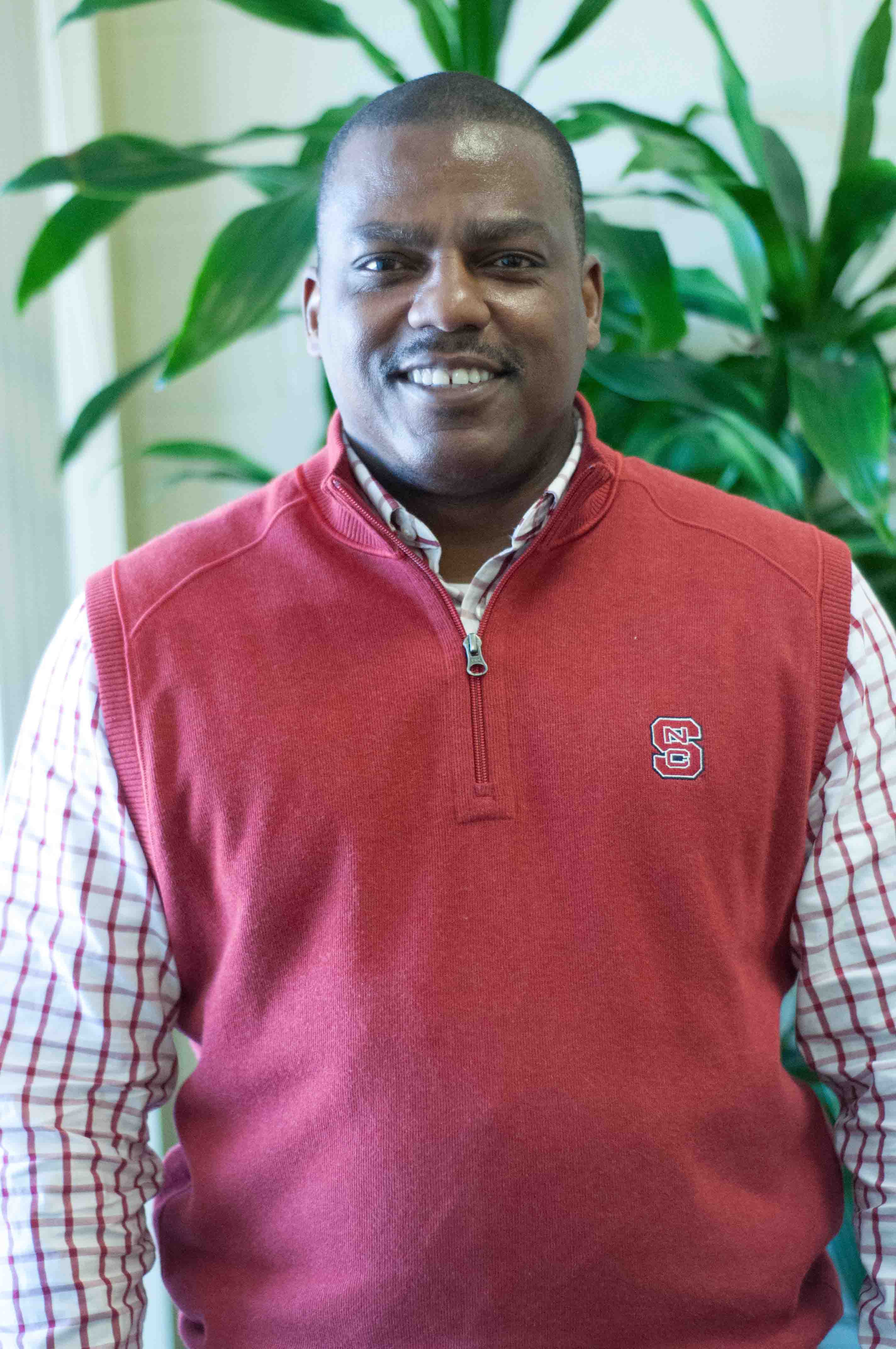 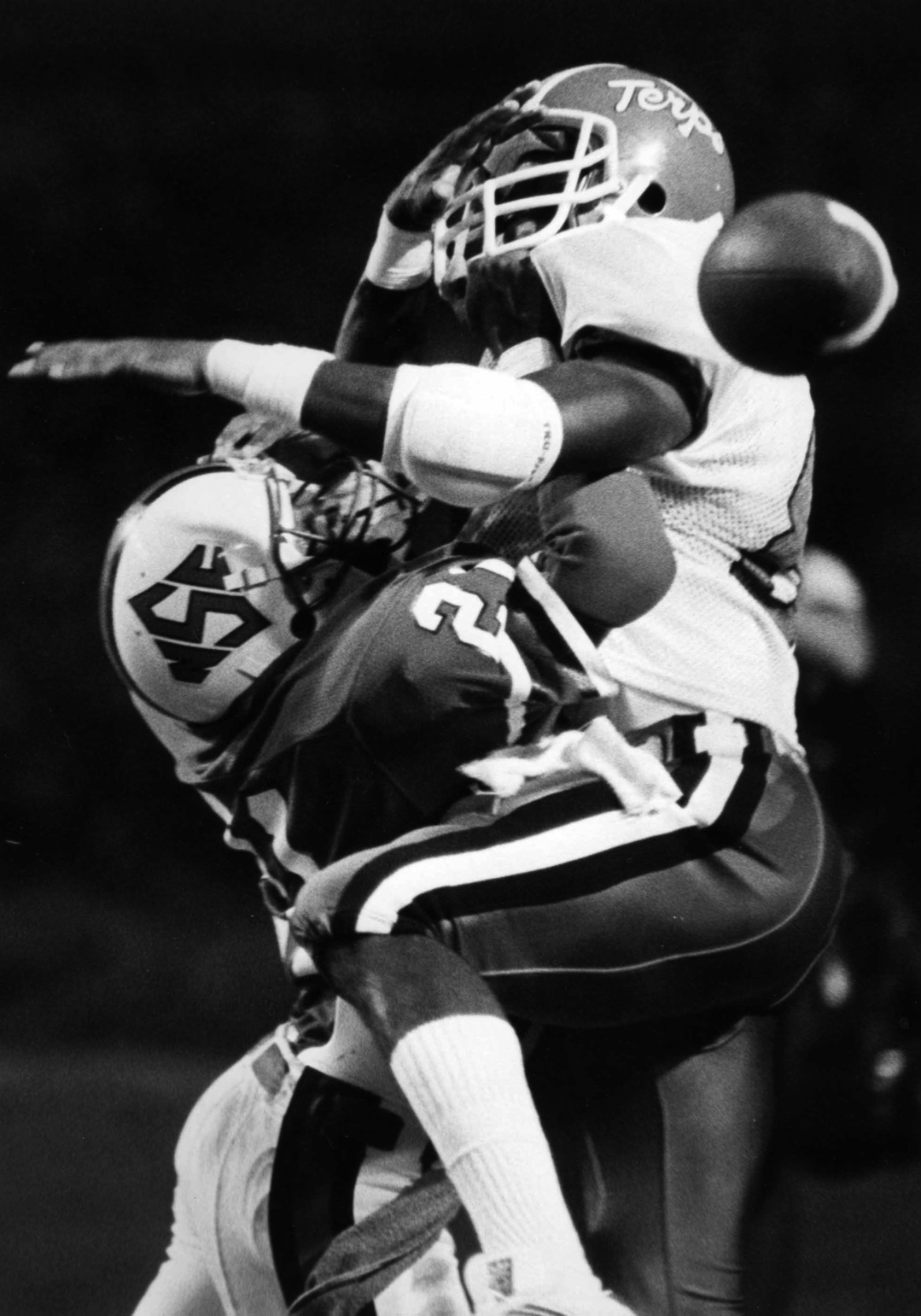 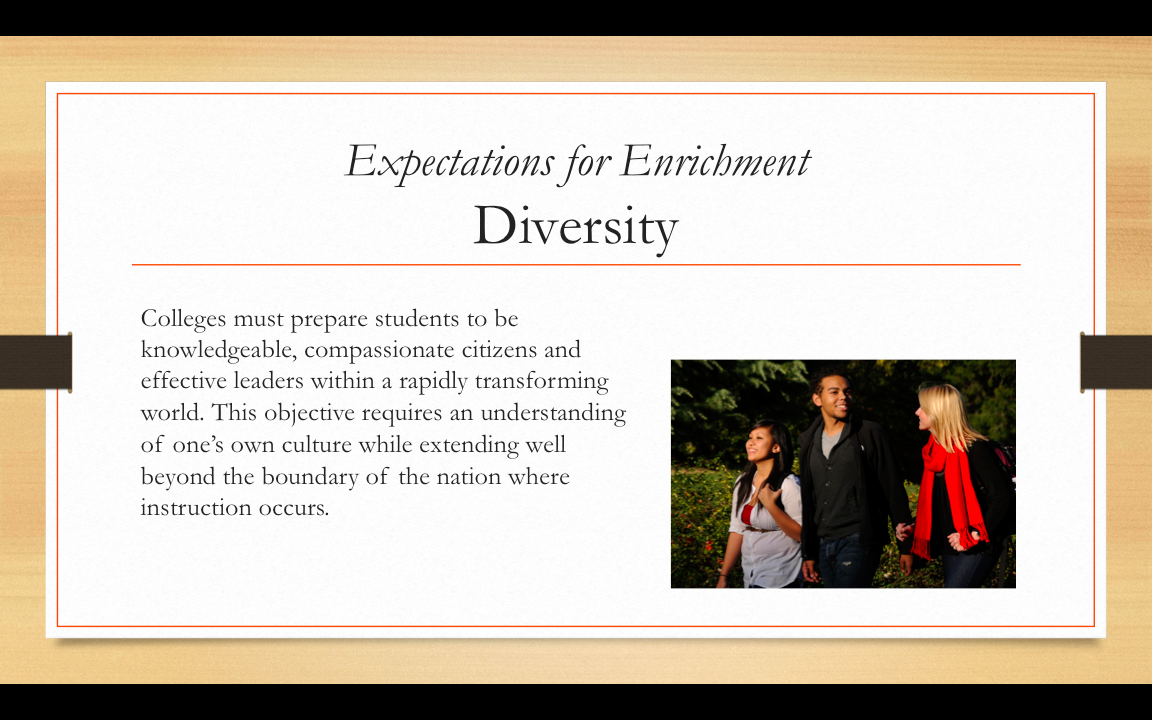 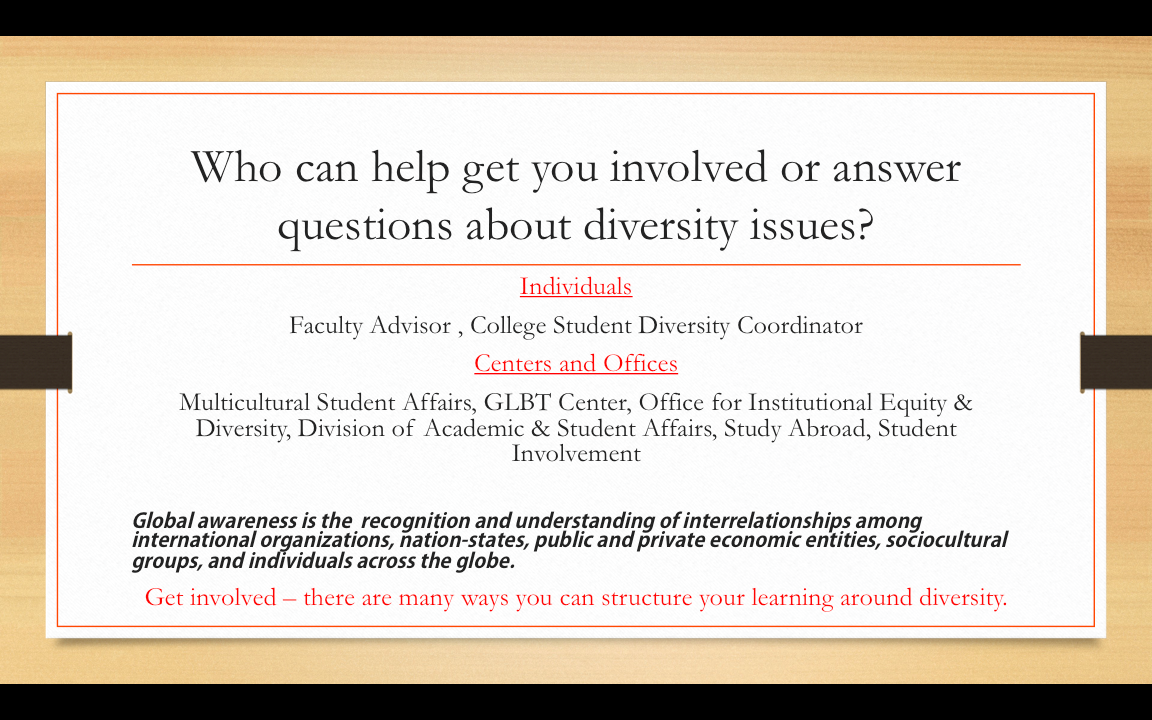 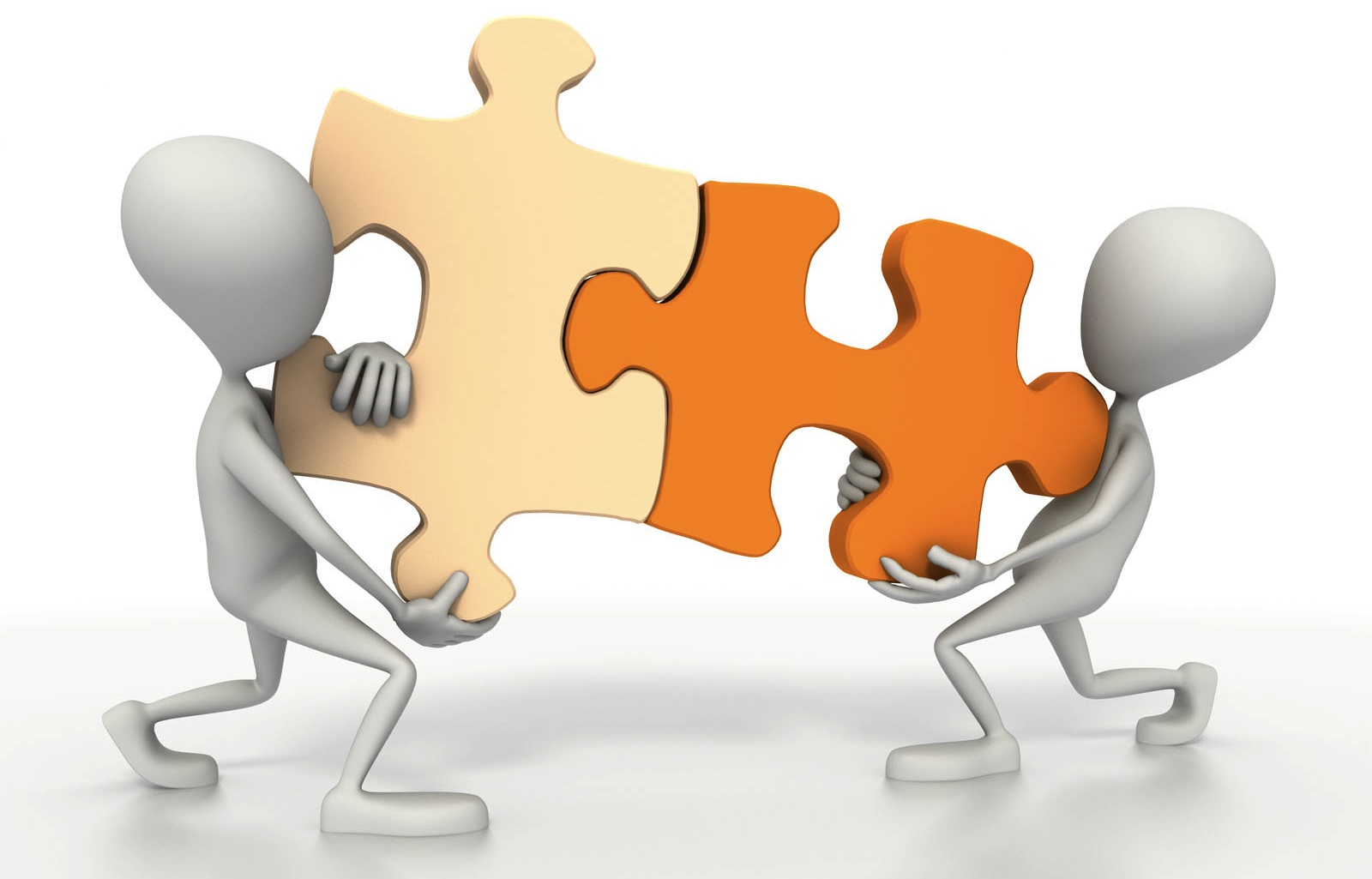 (Another stupid graphic: managing relationships.)
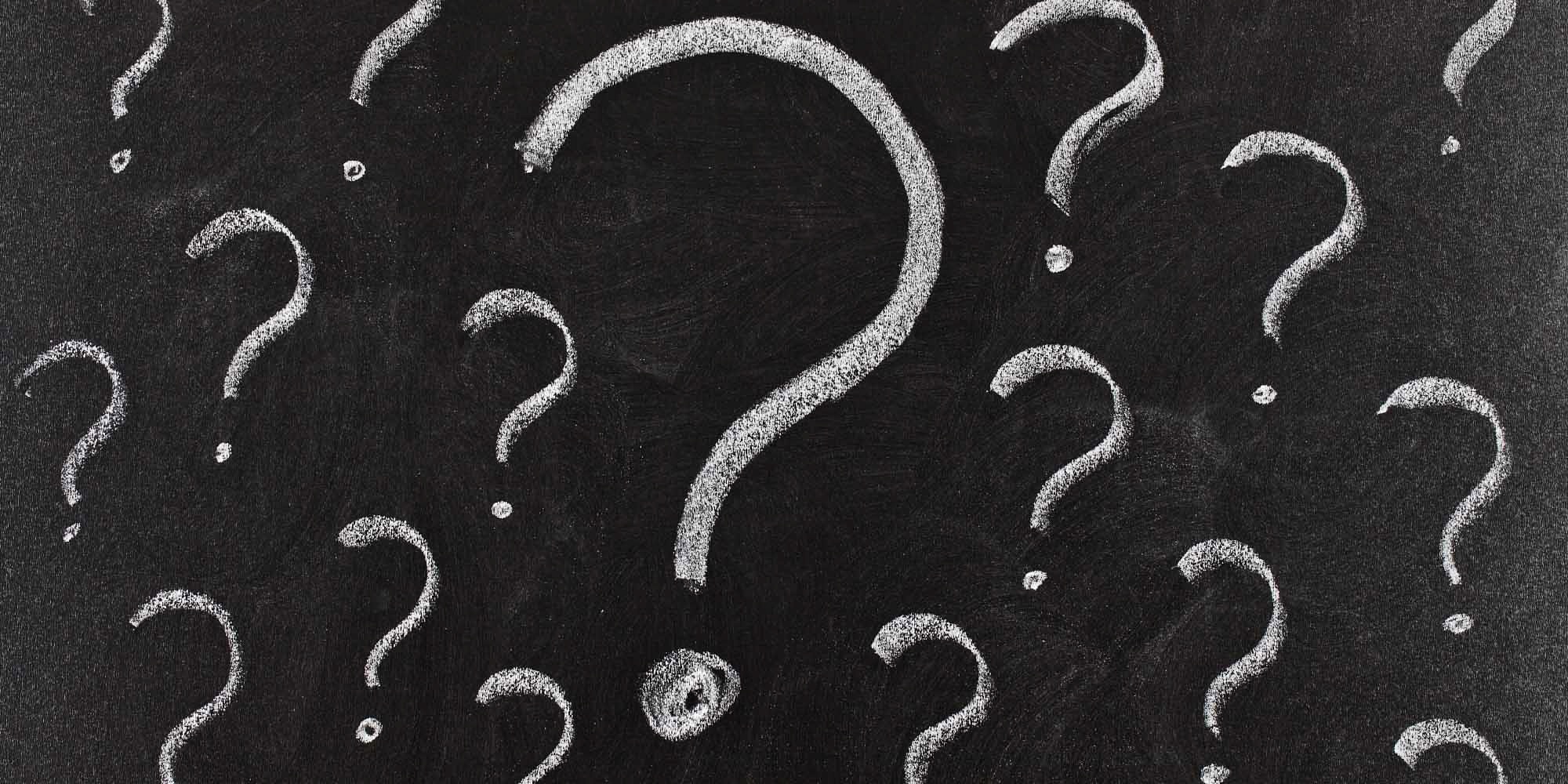 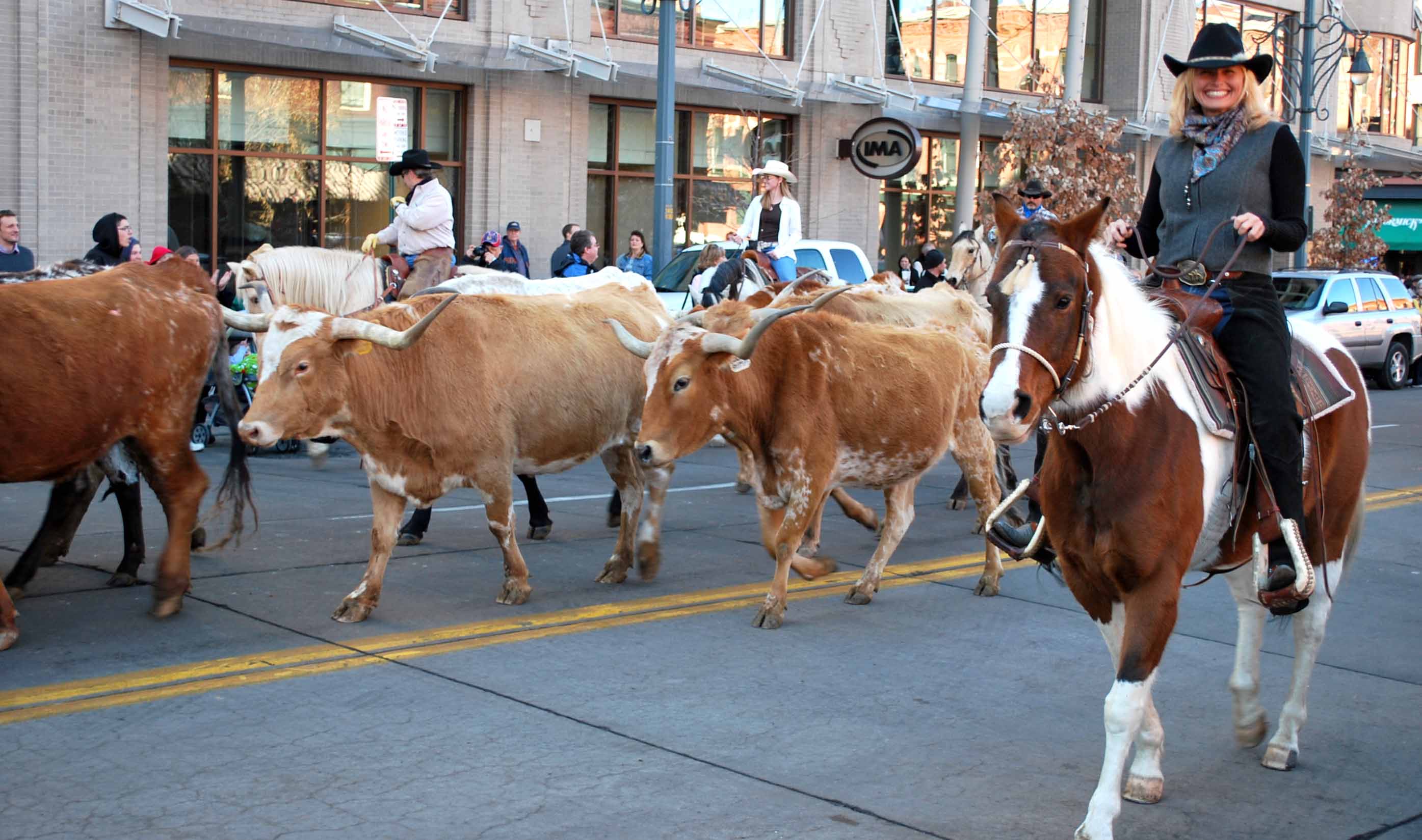 Anne Ridder 
Georgetown University

Rebecca Sharp Sanchez 
Rice University

Sarah-Jane Ripa 
Wesleyan University